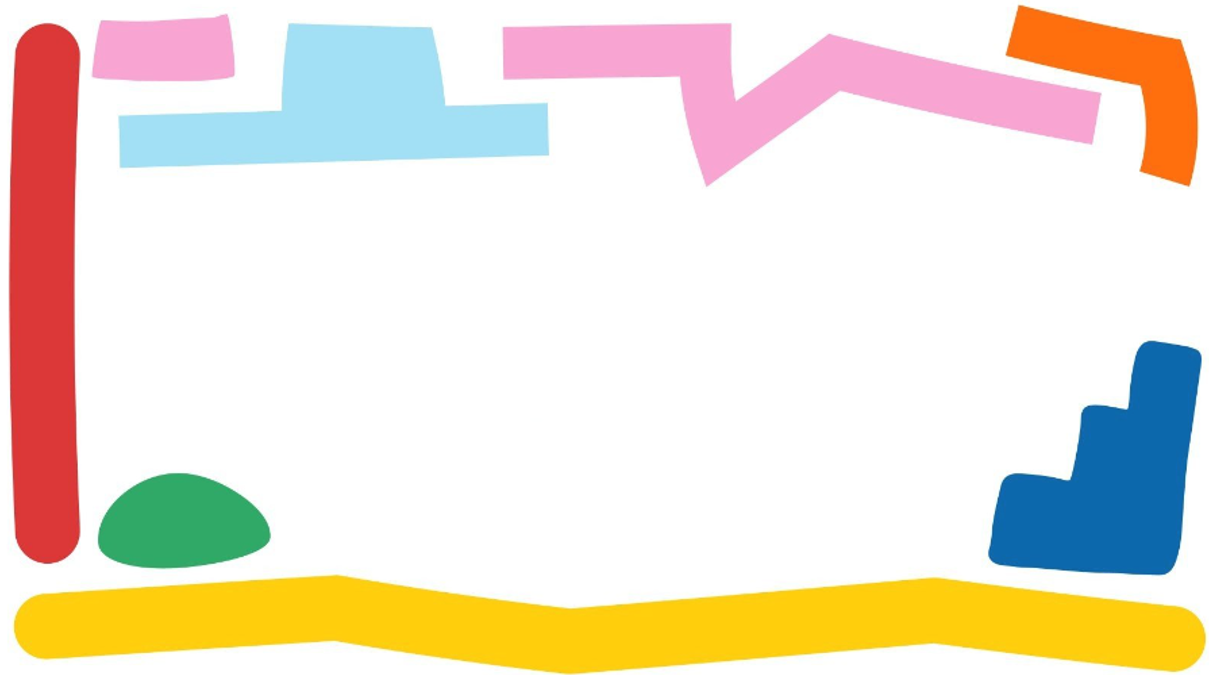 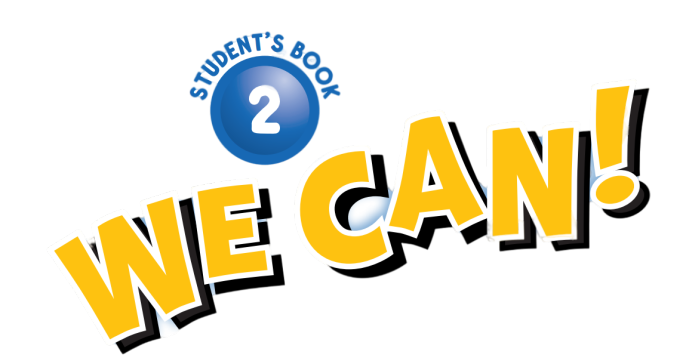 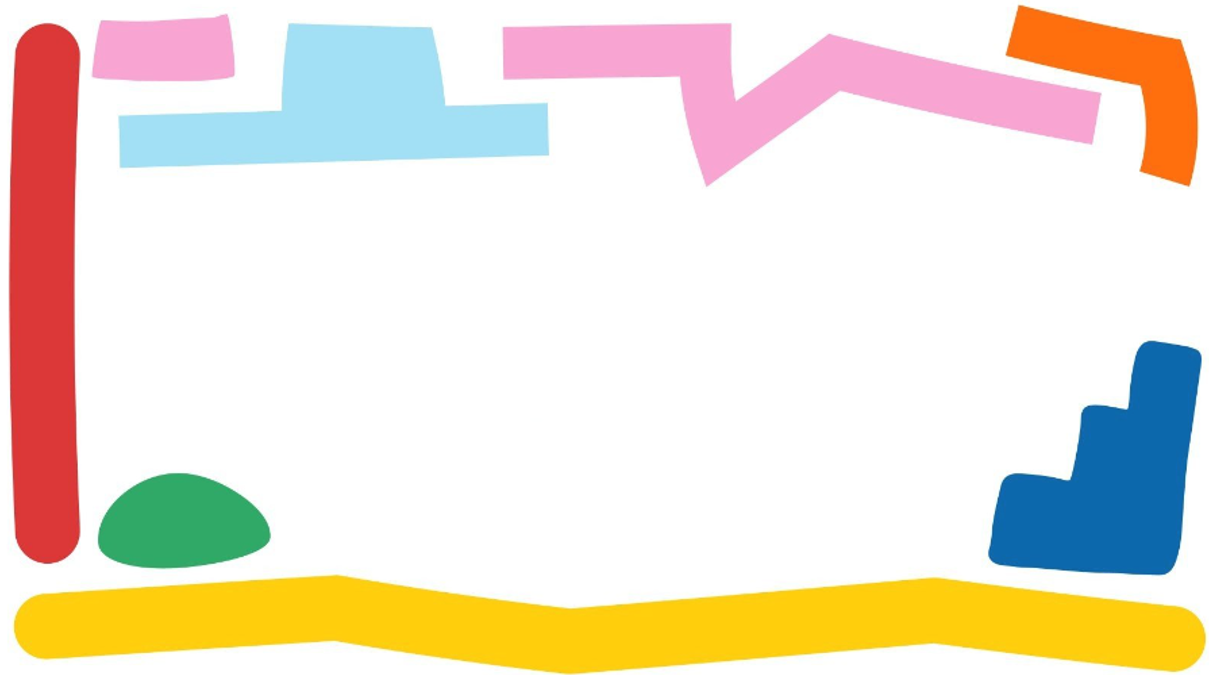 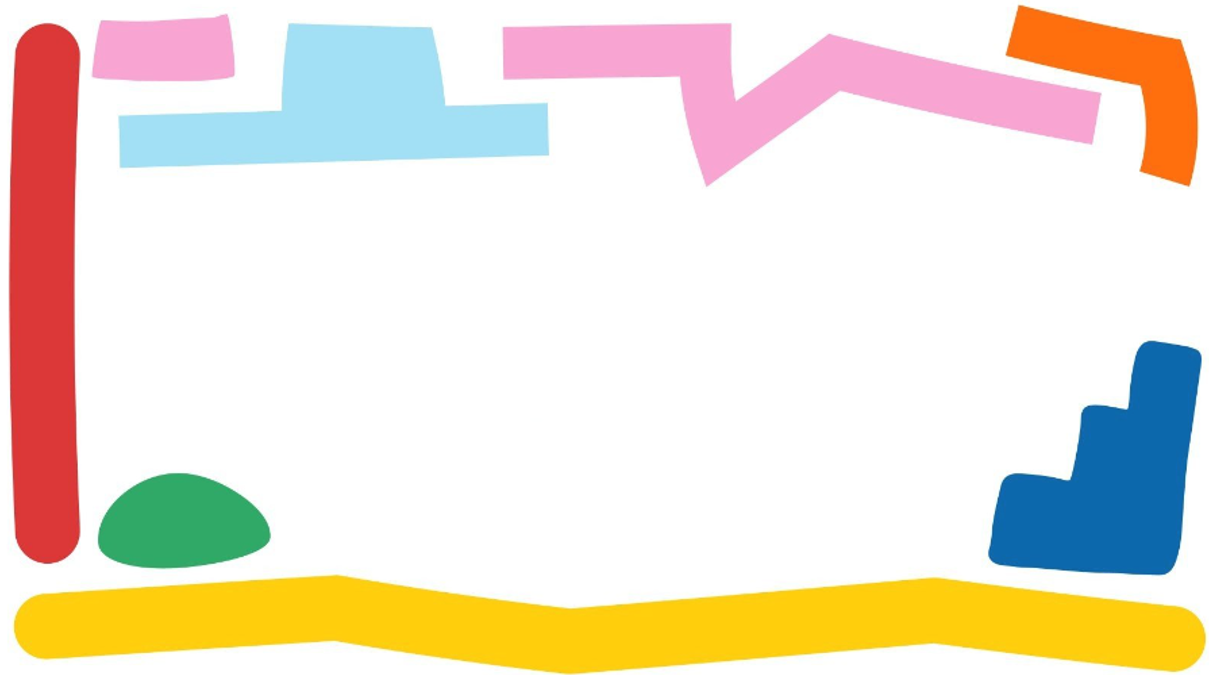 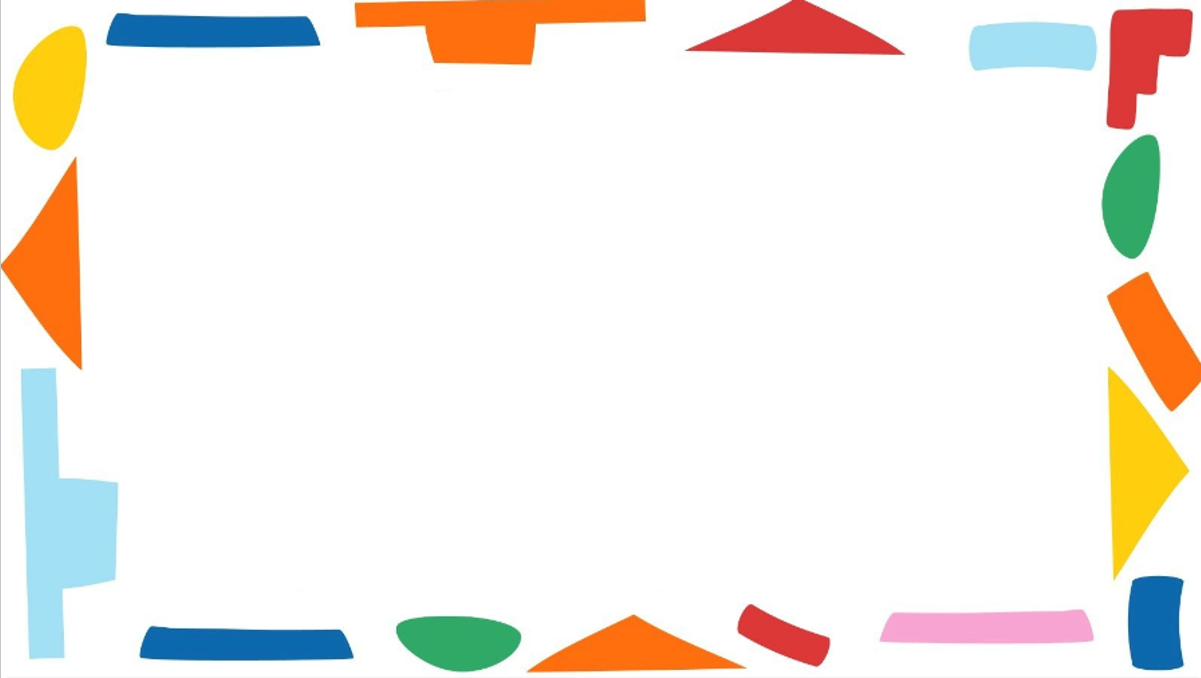 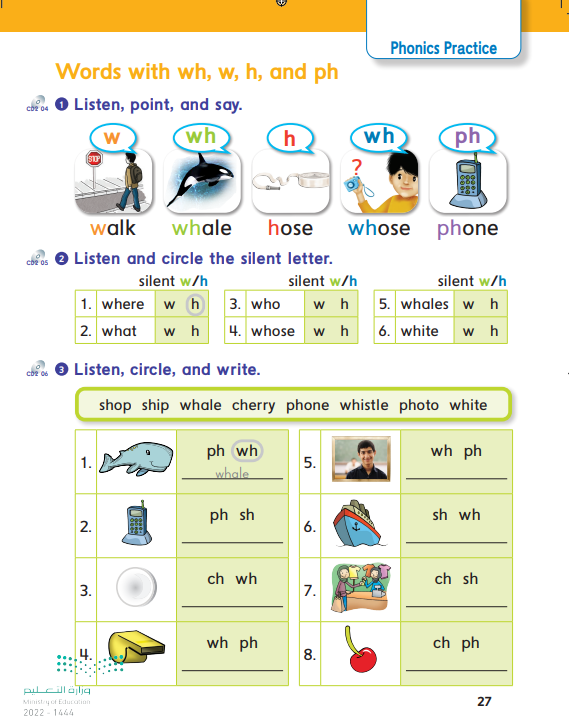 27
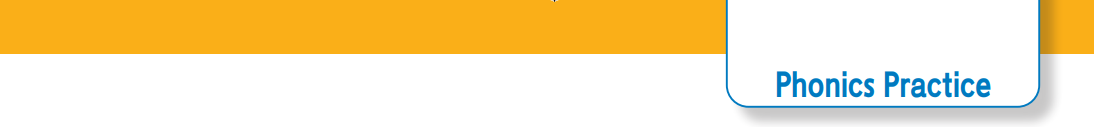 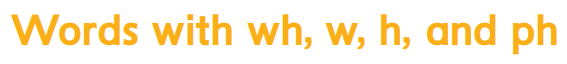 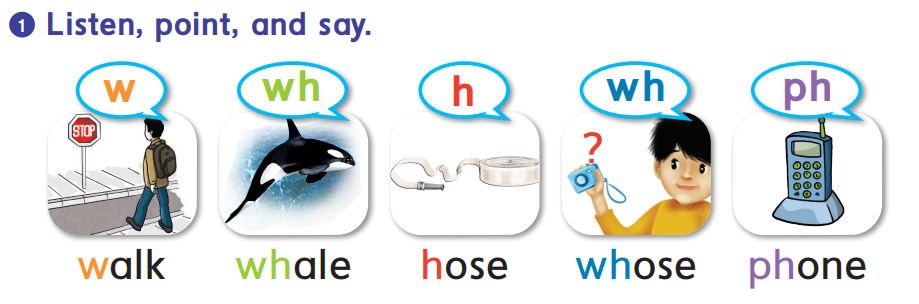 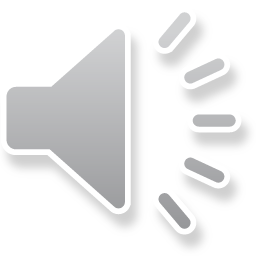 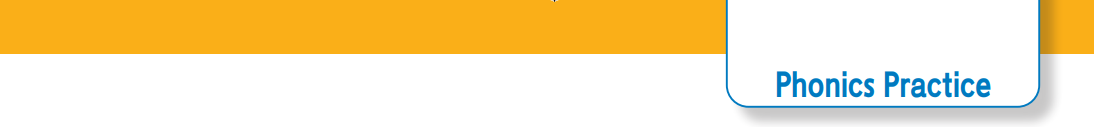 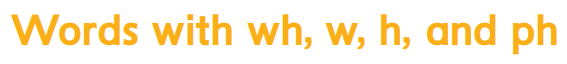 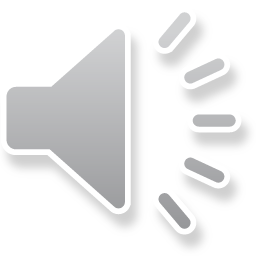 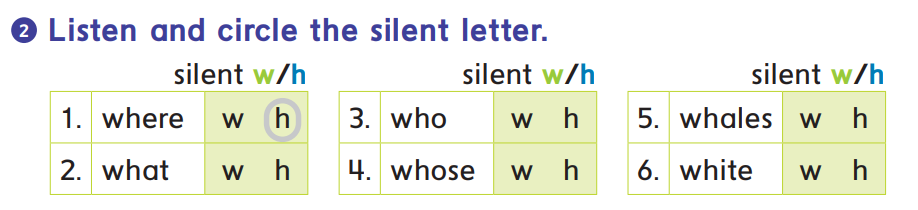 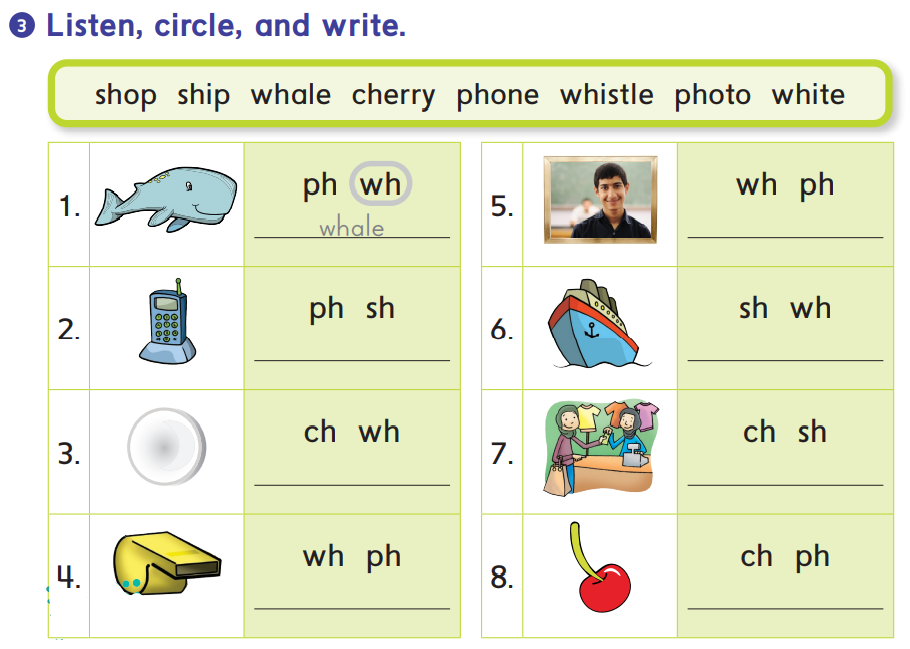 photo
phone
ship
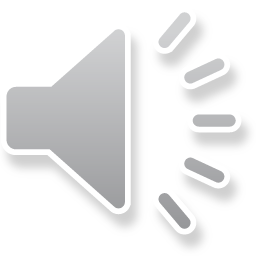 white
shop
cherry
whistle
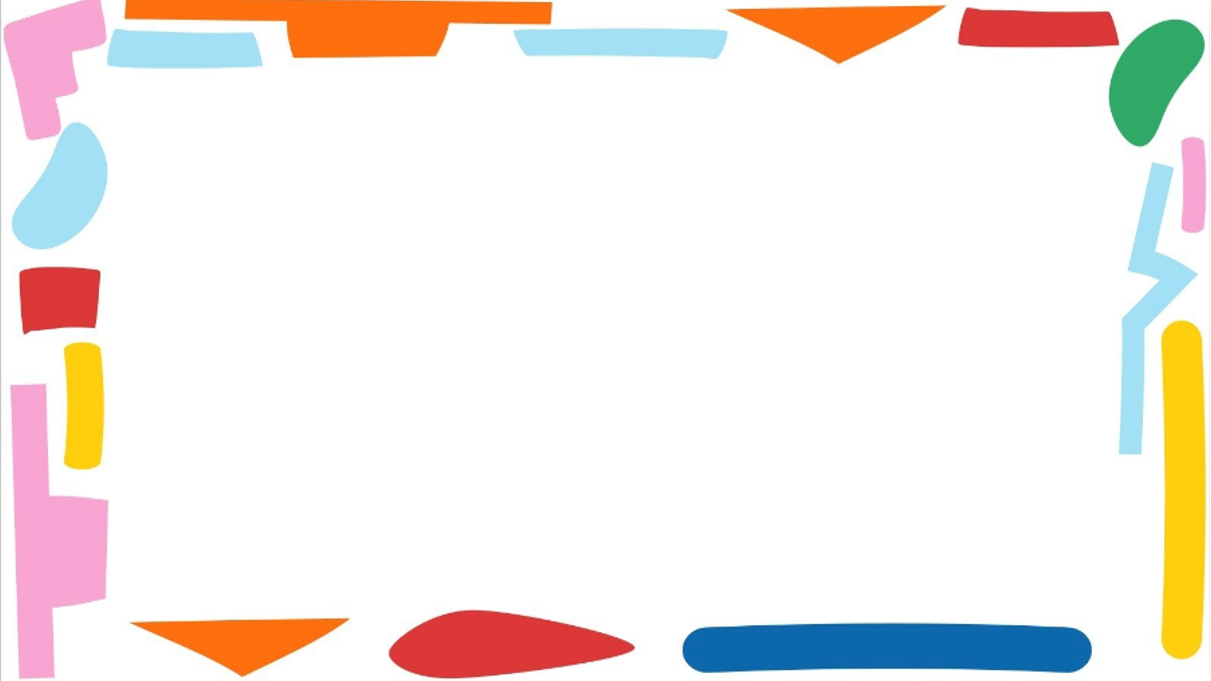 High five the correct word
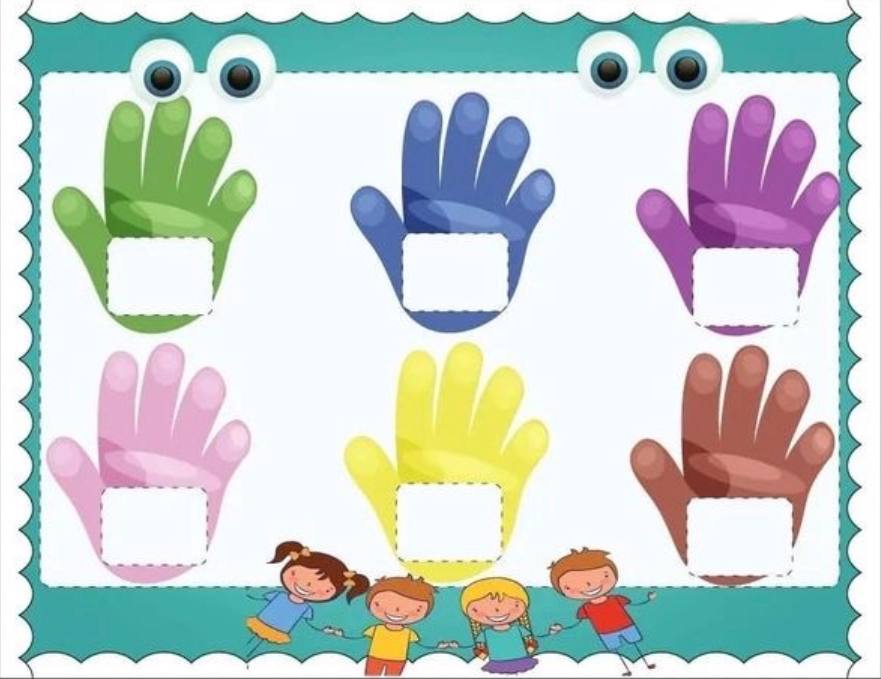 h
hose
wh
whale
w
walk
ph
phone
sh
ship
ch
cherry
*Two students game. Teacher says randoms words from the picture
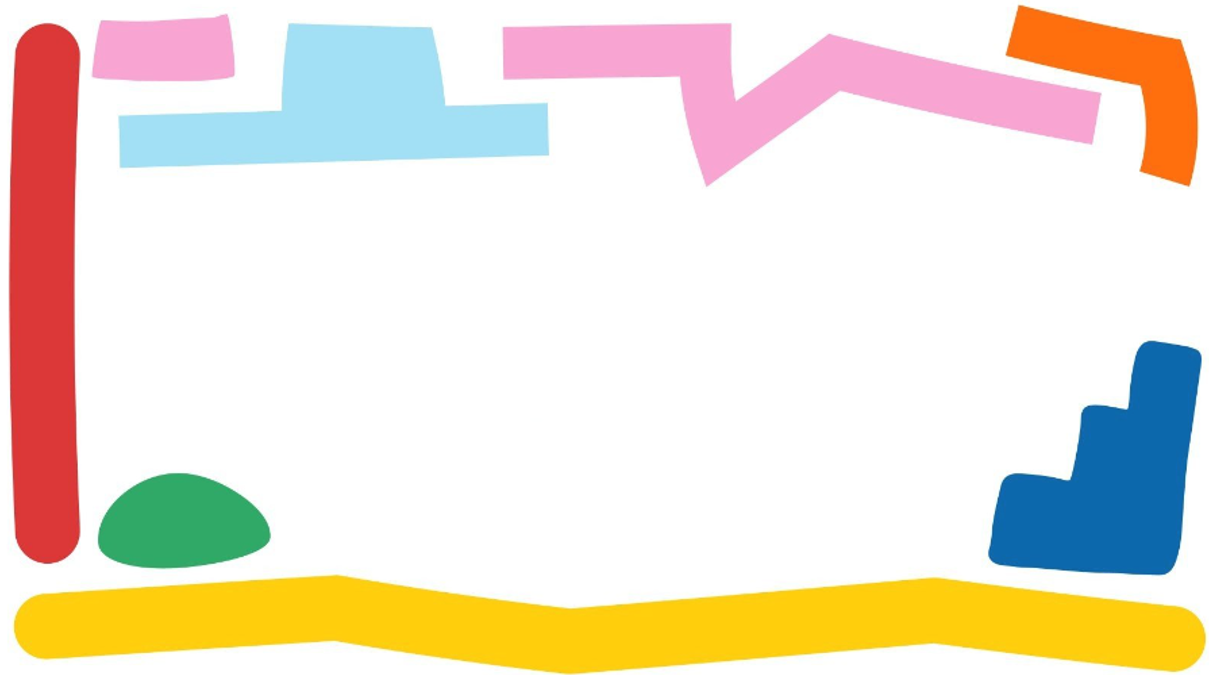 Awesome job
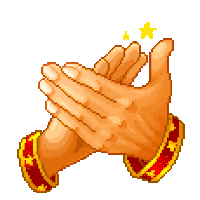